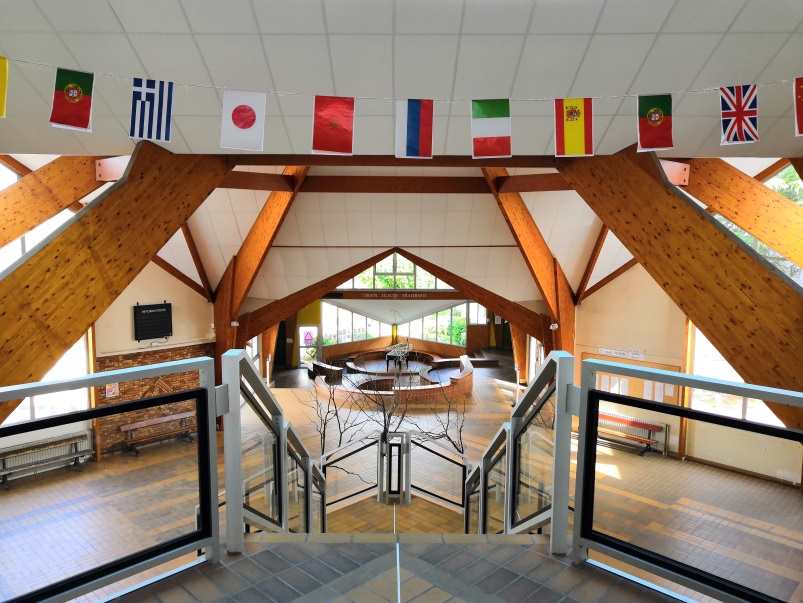 L’entrée en classe de 6e
au collège Saint Simon
LUNDI 9 SEPTEMBRE 2019
Les objectifs de la liaison CM2-6ème
Dédramatiser l’appréhension des élèves de CM2 vis-à-vis de  l’entrée en 6ème, les mettre à l’aise

 Mieux les armer à vivre la transition primaire / secondaire en les informant davantage

Les sensibiliser et les confronter à la réalité du collège
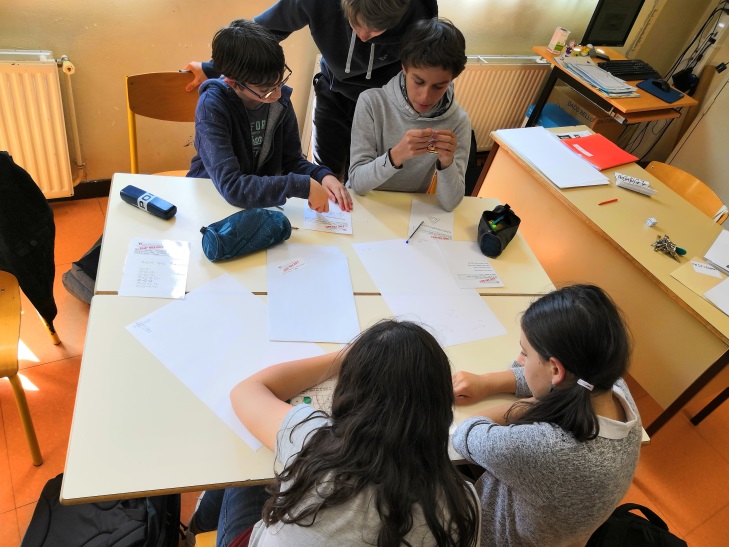 MFB
L’entrée en classe de sixième
3ème année du cycle 3 et 1ère année du  secondaire
Un nouvel environnement, une organisation différente, de nouvelles  méthodes de travail, beaucoup de visages inconnus... 
Votre enfant va devoir
prendre de nouveaux repères

Qu’est-ce qui change ?
PLUSIEURS PROFESSEURS
Au secondaire, un professeur pour chaque discipline : le français, l’histoire-géographie et l’Éducation Morale et Civique, les mathématiques, la musique, les arts plastiques, l'anglais, l’EPS, les sciences physiques, la Science de la Vie et de la Terre, la technologie, les langues vivantes 2...
Votre enfant devra s'adapter à la manière de travailler et aux exigences de chacun de ses professeurs.

DES SALLES DE CLASSES DIFFERENTES
Les élèves changent de salle après chaque cours.

UN EMPLOI DU TEMPS DIFFÉRENT CHAQUE JOUR
Votre enfant aura des matières différentes selon les jours. Il lui faudra s'adapter et préparer chaque soir son cartable en fonction des cours du lendemain.

HORAIRES
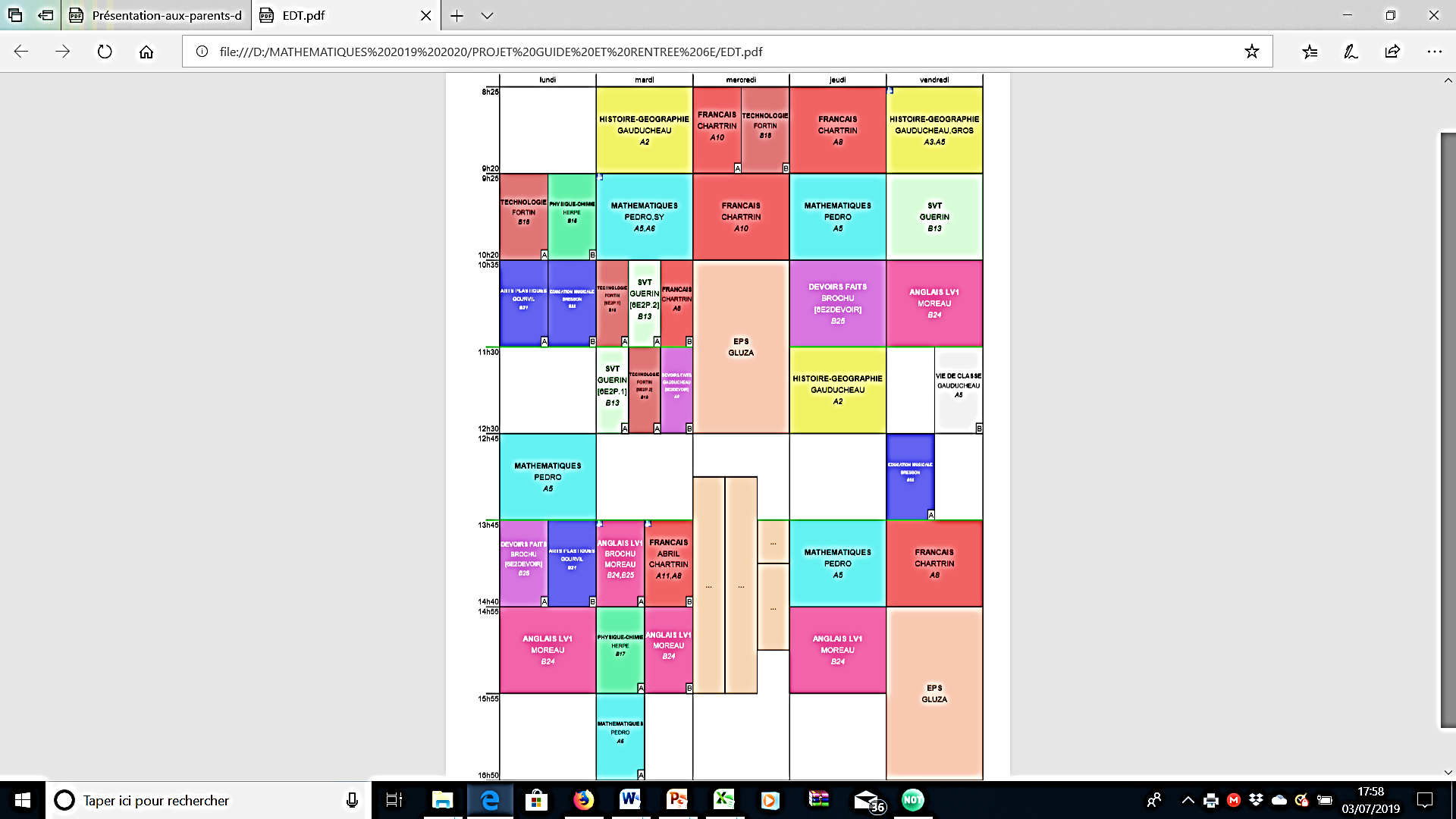 L’EMPLOI DU TEMPS
Découpage de l’année : 3 trimestres

Organisation hebdomadaire
28h de cours par semaine  
Dont 4h en effectifs allégés tous les 15 jours

Attention ! SEMAINE A ou SEMAINE B

Organisation quotidienne au collège
5h à 7h de cours par jour
8h25 - 16h50 : horaires de référence  
Repas entre 11h30 et 13h45
UN RYTHME PLUS SOUTENU et UNE NOUVELLE FAÇON D'APPRENDRE
Au collège, le rythme s'accélère.

- Fournir davantage de travail personnel, en  effectuant tous les soirs, des recherches, des lectures, des exercices et des révisions.

Apprendre régulièrement les leçons.

 Apprendre progressivement à s'organiser  de façon autonome, construire son planning  de travail.

 Créer à la maison des conditions favorables  pour le travail  et la concentration.  (autonomie surveillée)
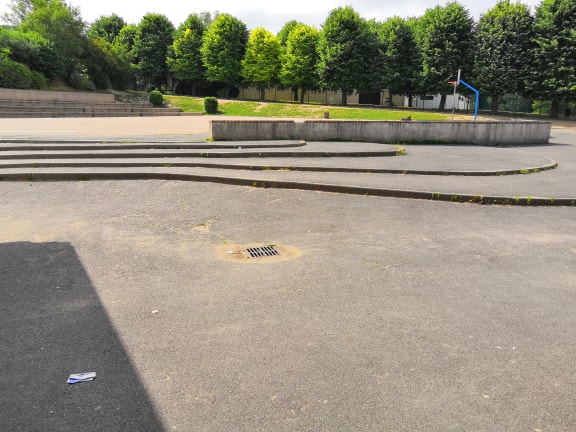 DISPOSITIF « DEVOIRS FAITS »
Faire ses devoirs, gagner en autonomie, aide méthodologique
Séance d’une heure encadrée par l’équipe pédagogique
Une à deux séances par semaine pour chaque classe de 6e.
Inscription dès le premier trimestre sur la base du volontariat. (engagement minimal d’un trimestre)

Les places sont limitées afin de garantir la qualité du dispositif.
Plateforme « JULES »
Pour que votre enfant puisse travailler de façon autonome à la maison et obtenir de l’aide en MATHEMATIQUES & FRANÇAIS

Application GRATUITE utilisable sur Ordinateur ou Téléphone
devoirsfaits.cned.fr
 Créer un compte
 Se connecter
 Poser des questions à JULES
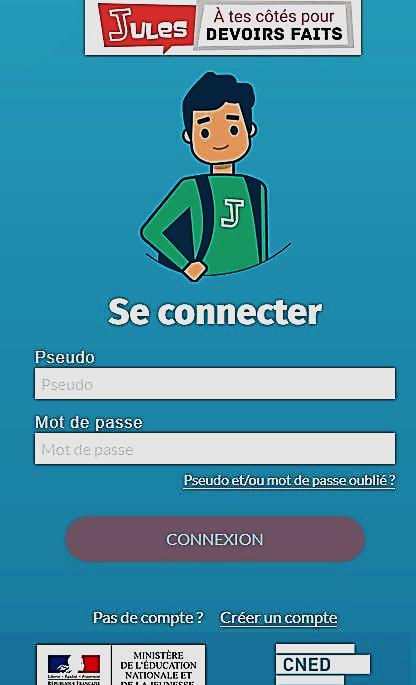 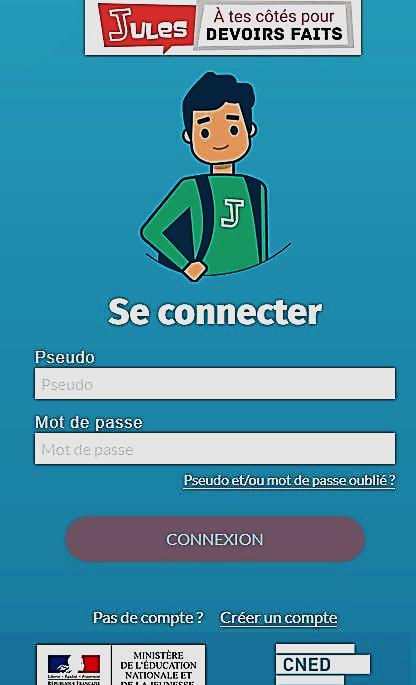 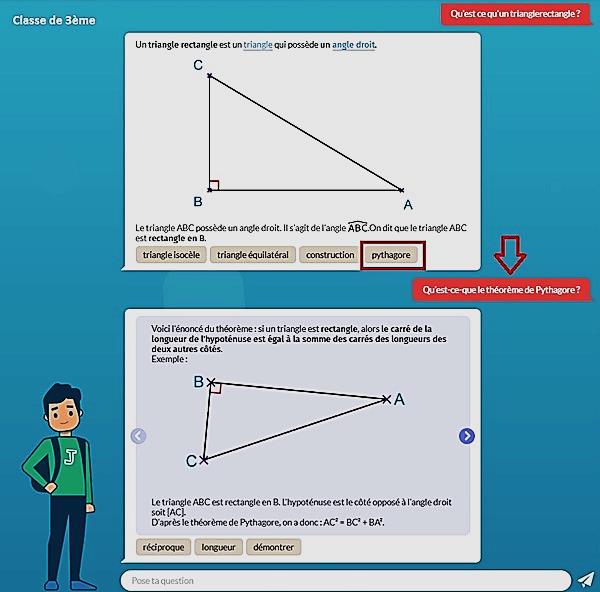 DES PERSONNELS RESSOURCES AU SERVICE DE LA REUSSITE DES ELEVES
PRINCIPALE : Mme GICQUIAUX
PRINCIPALE ADJOINTE : Mme MIKAILOFF
CONSEILLERE PRINCIPALE D'ÉDUCATION: Mme HERVIS
PROFESSEUR PRINCIPAL : Mme SURAY
PROFESSEUR DOCUMENTALISTE : Mme DELOUYE
LA CONSEILLERE D’ ORIENTATION (Psy EN): Mme PERAUDEAU
LE SUIVI DES RESULTATS DES ELEVES
REUNIONS PARENTS-PROFESSEURS
LES ENTRETIENS INDIVIDUELS
CONSEIL DE CLASSE	et LE BULLETIN TRIMESTRIEL
PRONOTE


LA CARTE D’ACCES
PRONOTE
DES OUTILS D’INFORMATION ET DE COMMUNICATION
MFB
PRONOTE (lien internet / application)
EDT
Résultats
Observations/encouragements/Punitions
Agenda
Absences
Messagerie
Attention ! Les CODES d’accès PARENTS et ENFANTS sont différents!
Ils vous ont été transmis le jour de la rentrée.
MFB
CASIER POUR LES ELEVES
Un casier qu’il devra partager avec un camarade de classe.
 
Un cadenas équipé de 2 clés. 

L’utilisation du casier est obligatoire sur les récréations pour y ranger le cartable.
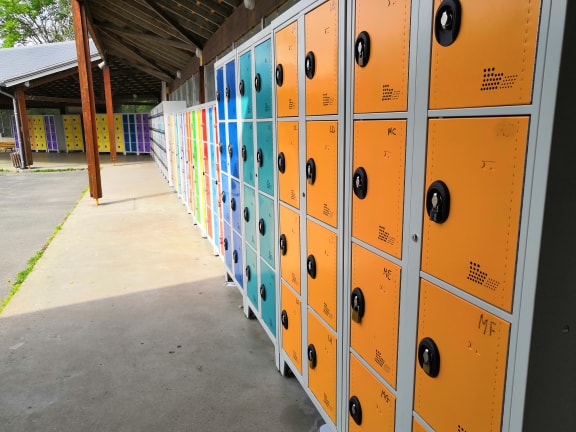 MFB
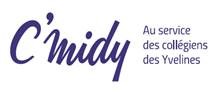 RESTAURATION
Modifications & inscriptions par internet
Contacts:
    Mme BRIQUET
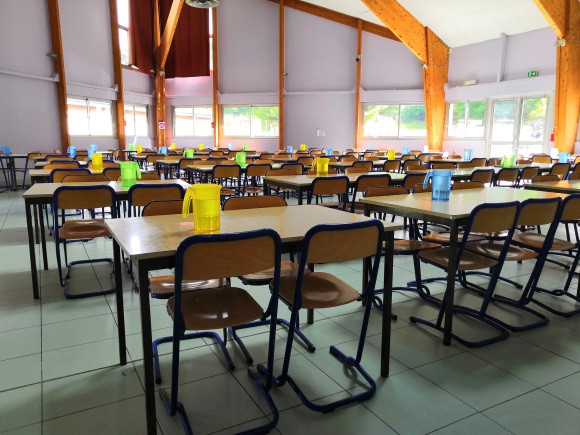 MFB
C.D.I
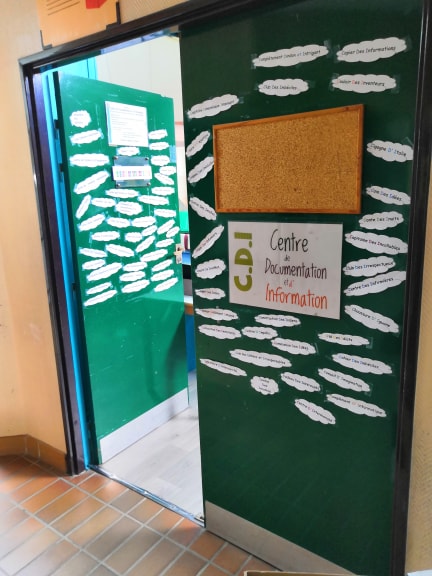 Professeur documentaliste: 
			Mme DELOUYE
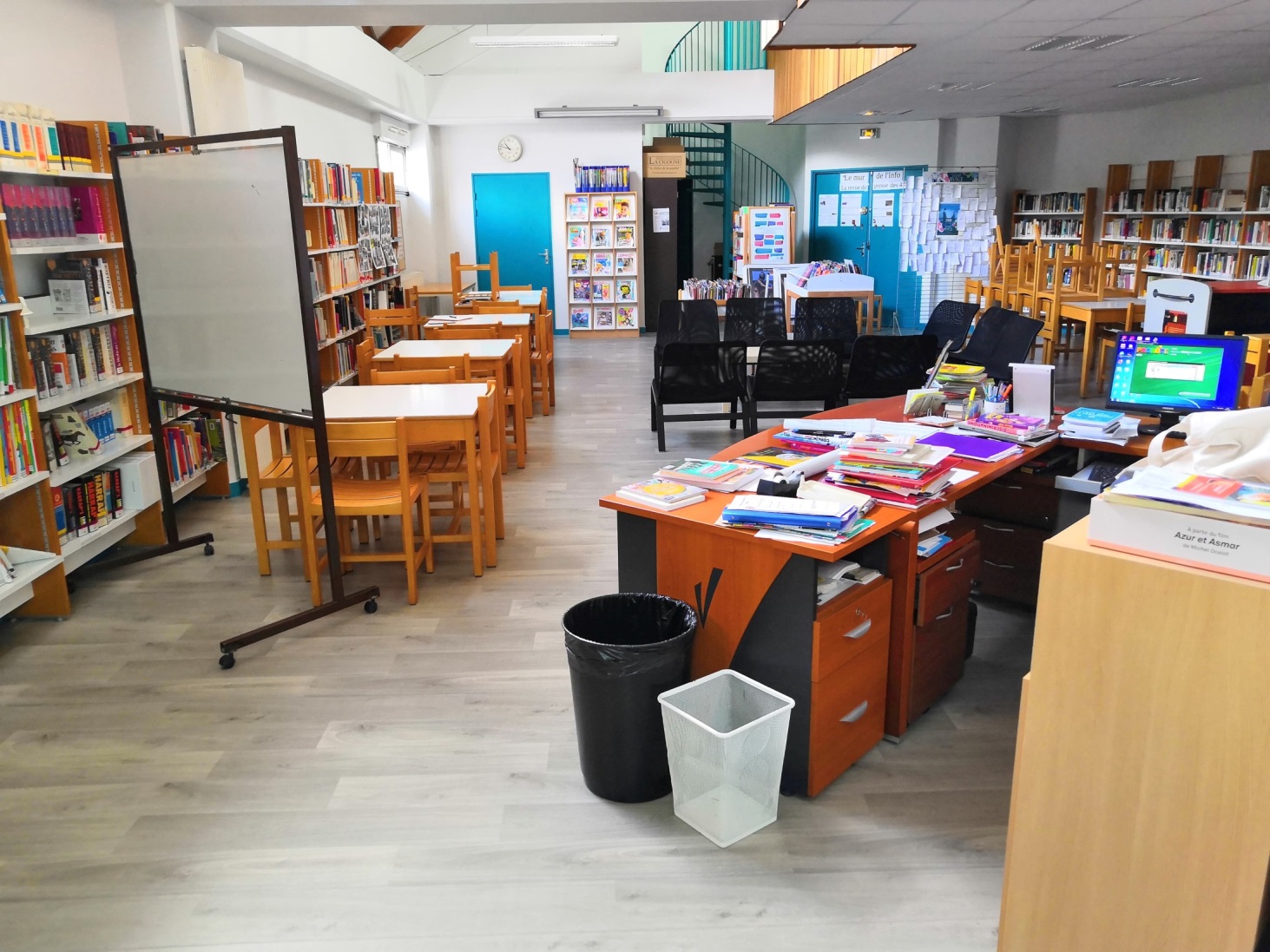 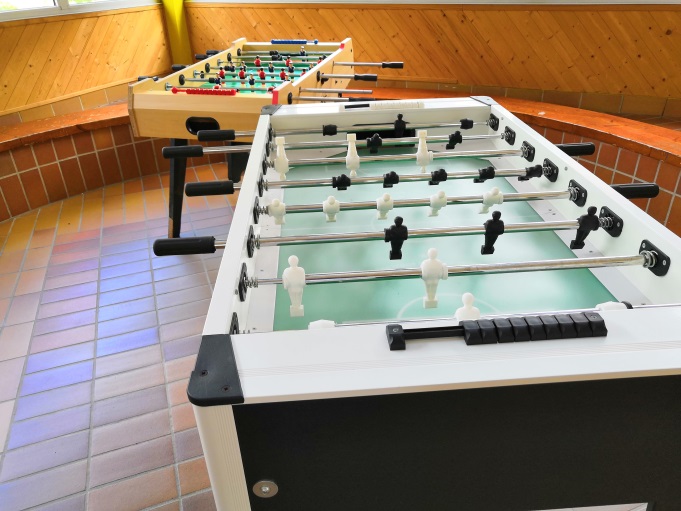 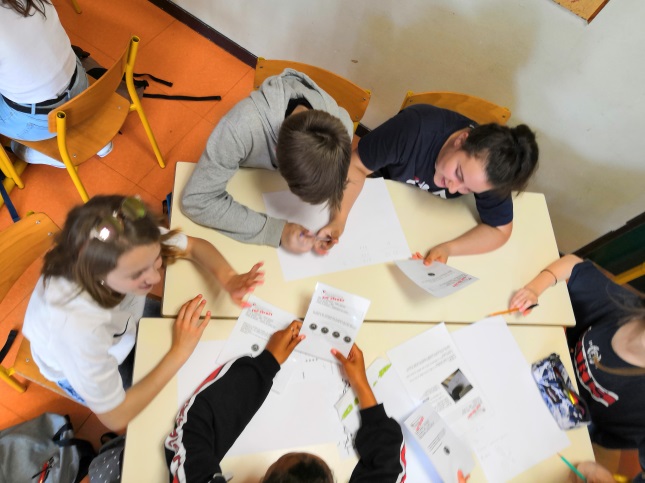 INFIRMERIE
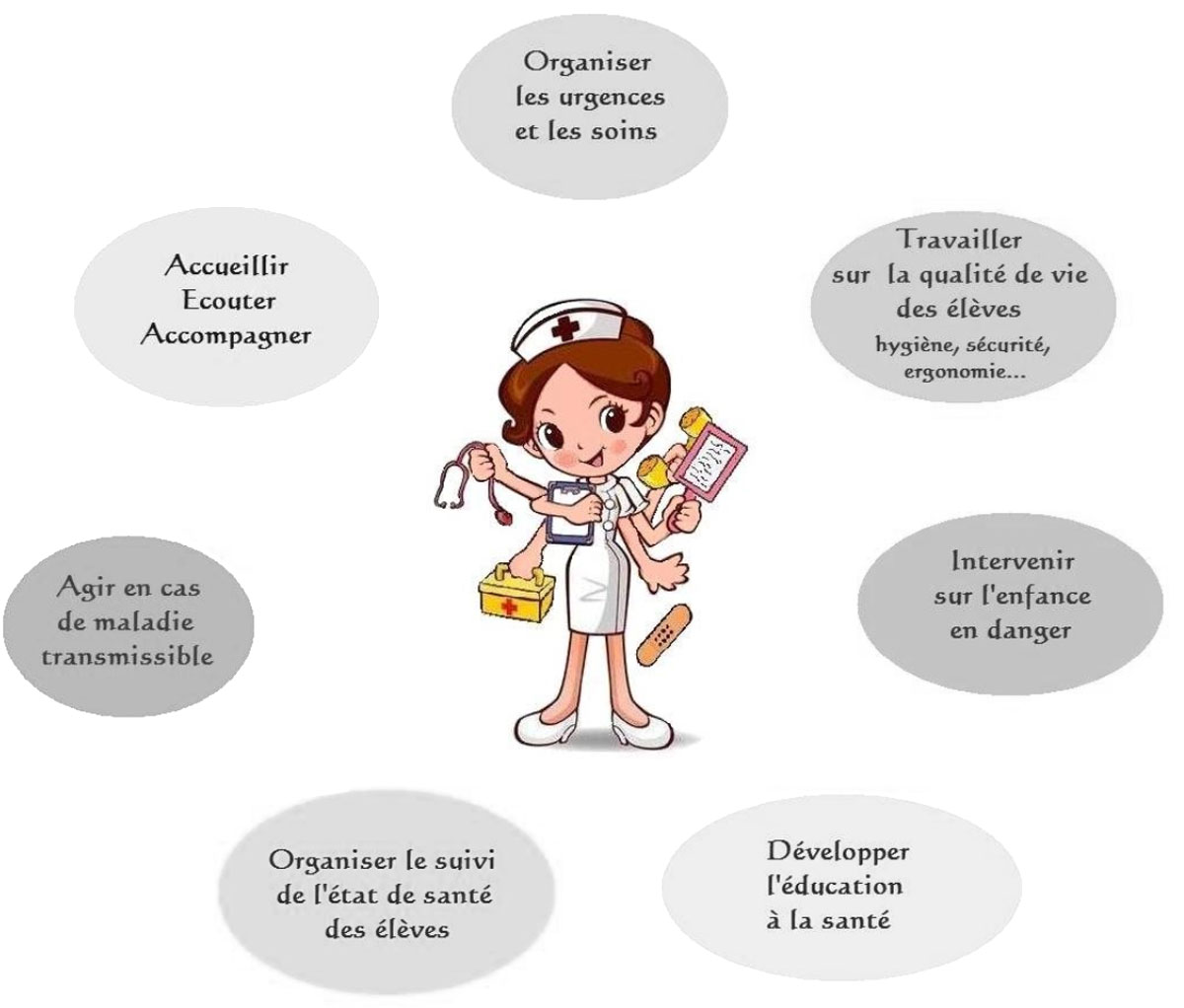 Infirmière scolaire : Mme MARTIN
Présente le :
-Lundi toute la journée
-Mardi matin
-Jeudi après-midi
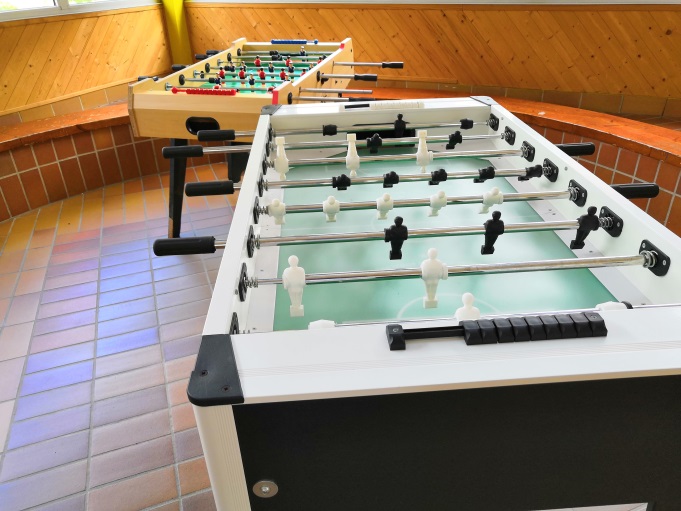 Assistante sociale: Mme MOREIRA
Présente le:
-Lundi toute la journée
-Mardi toute la journée
-Mercredi matin
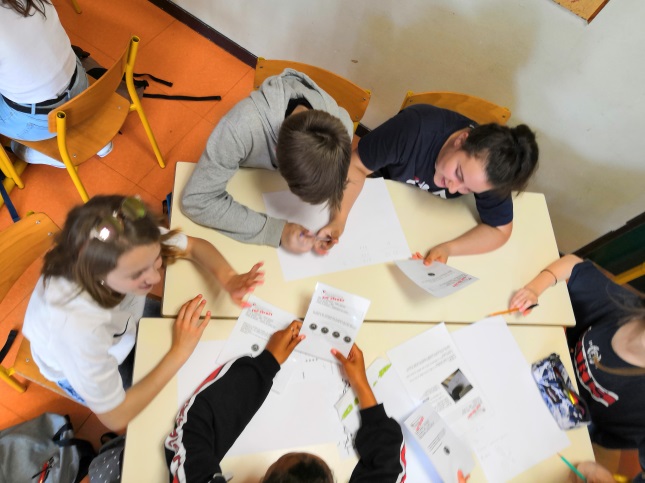 ORIENTATION
Psychologue E.N : Mme PERAUDEAU
Présente le lundi toute la journée
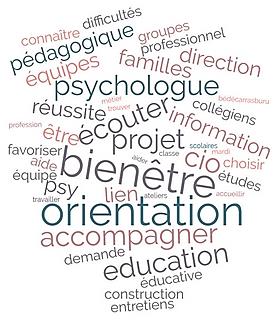 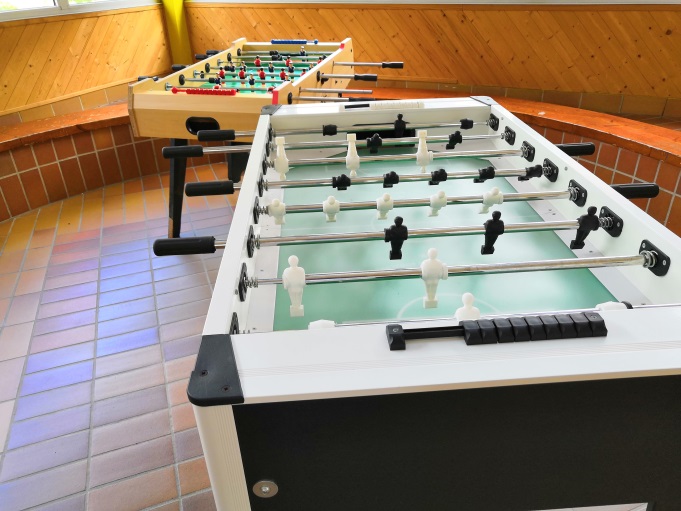 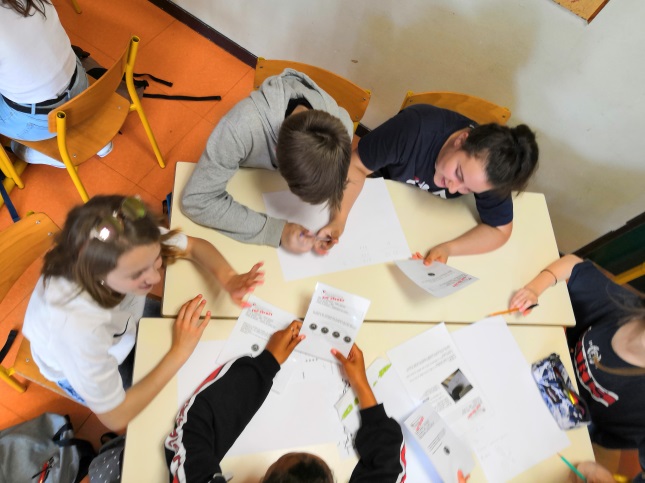 Collège Saint Simon
Projets, voyages & événements
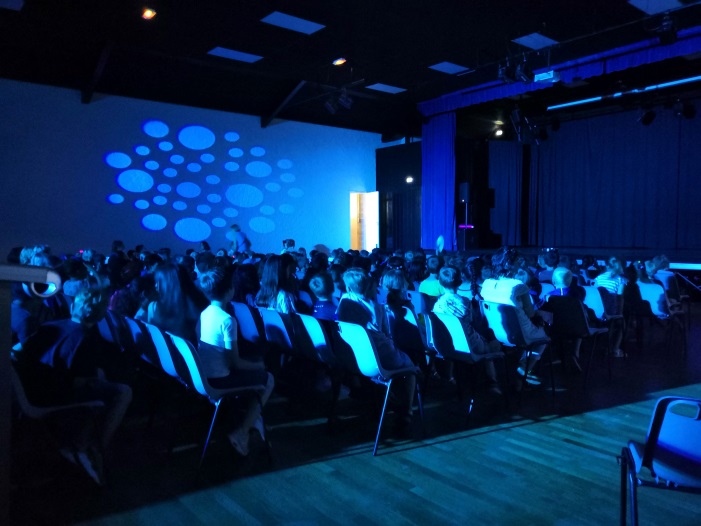 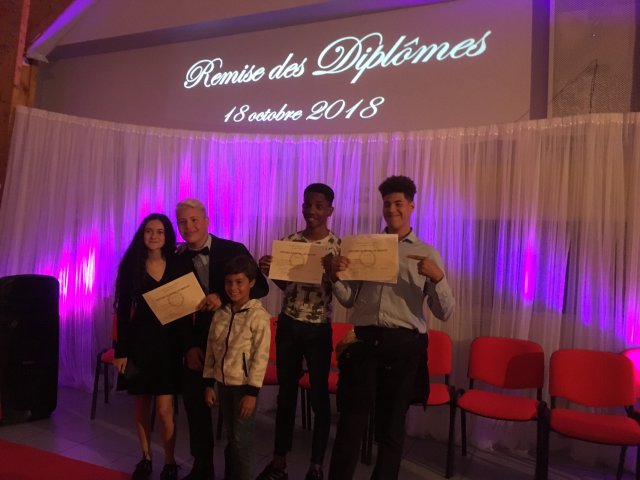 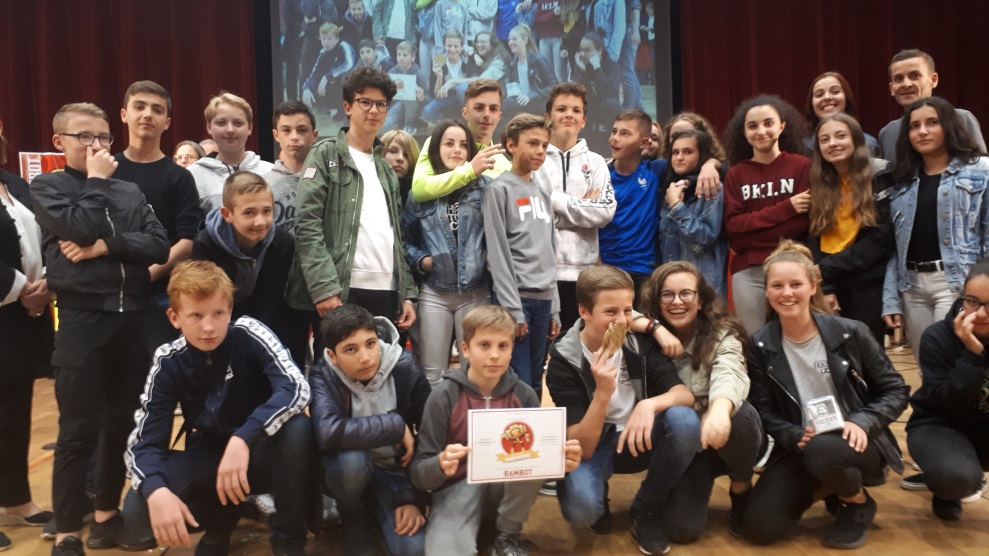 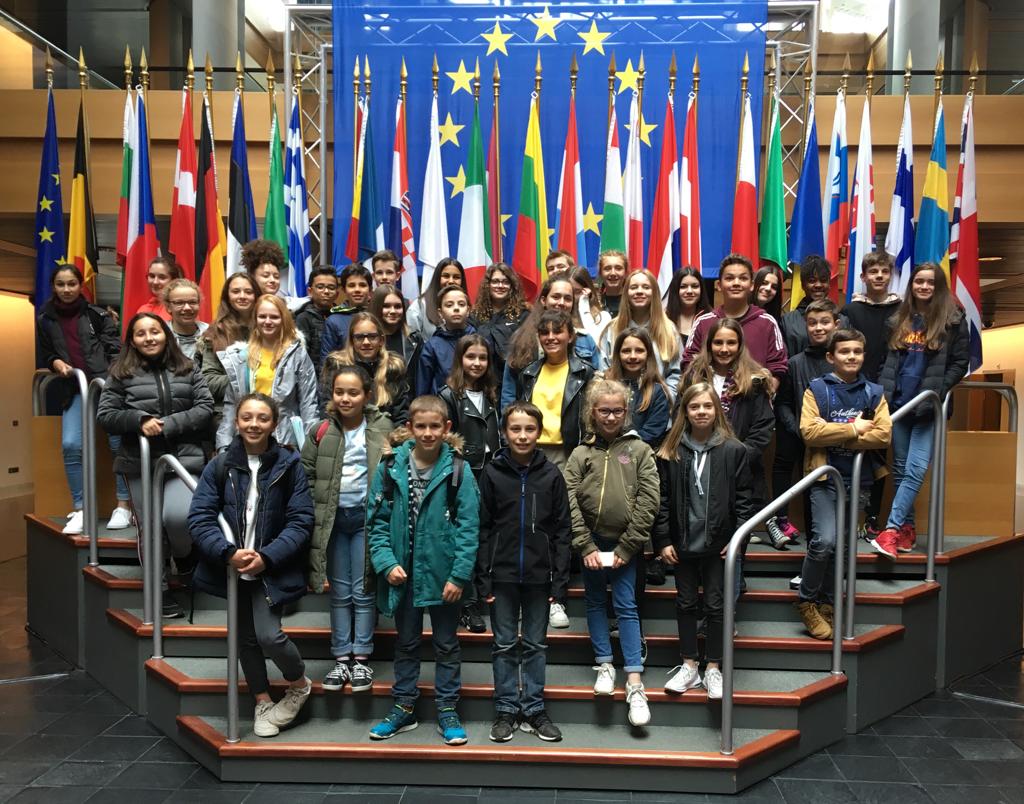 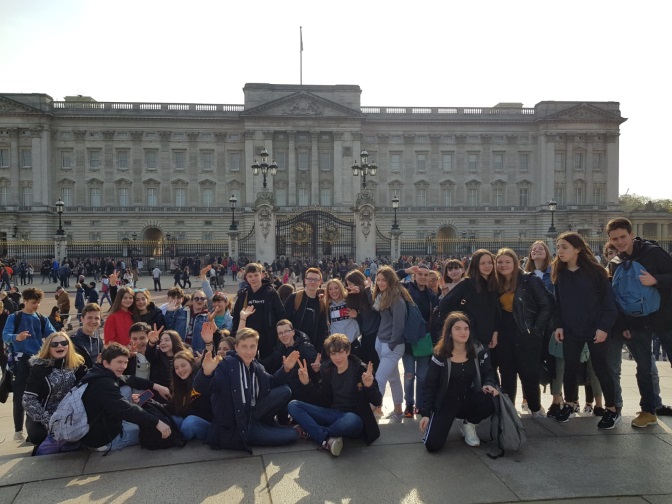 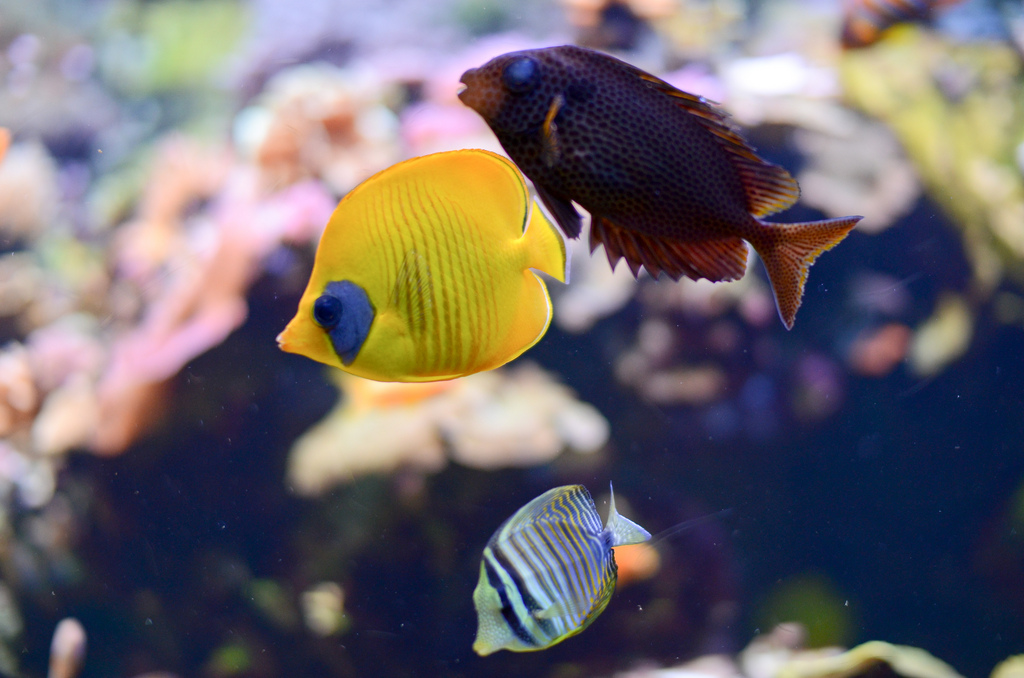 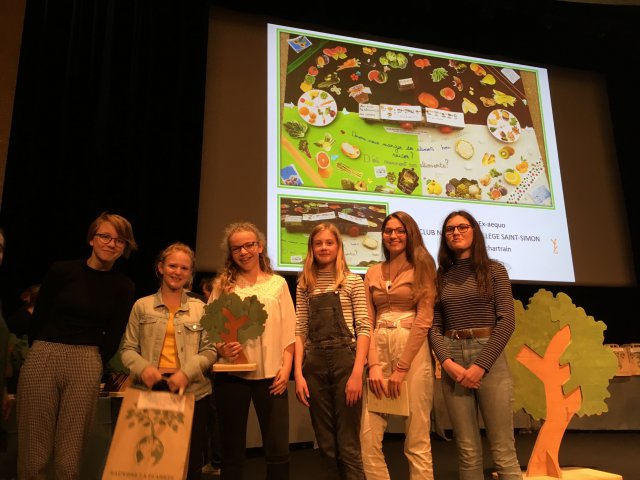 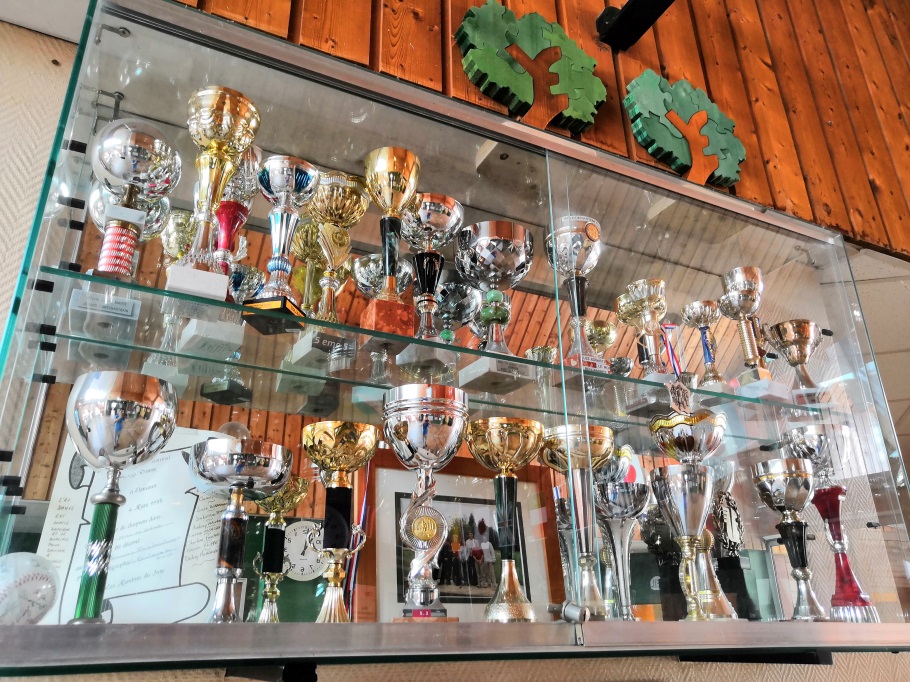 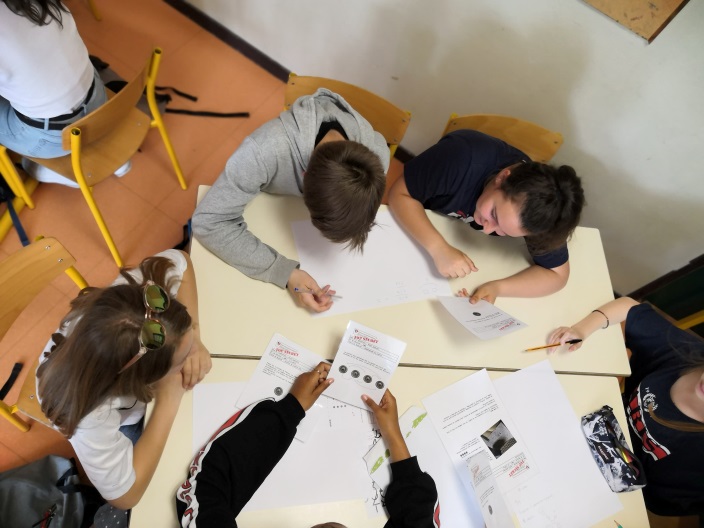 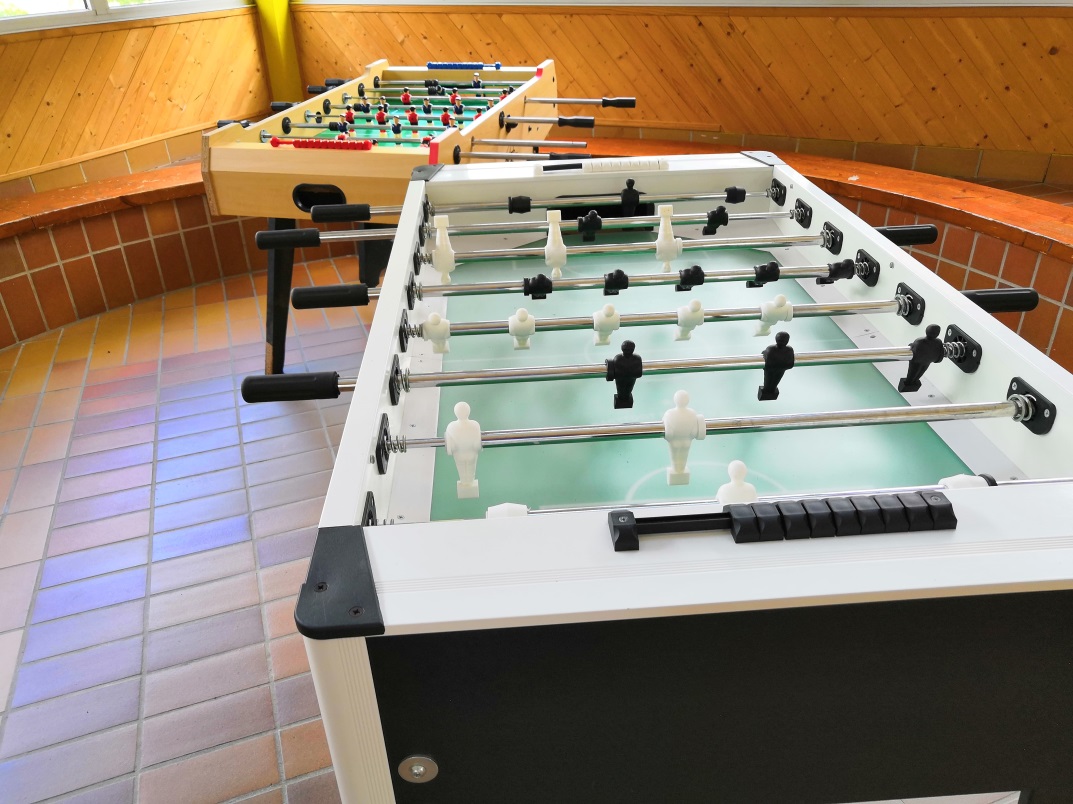 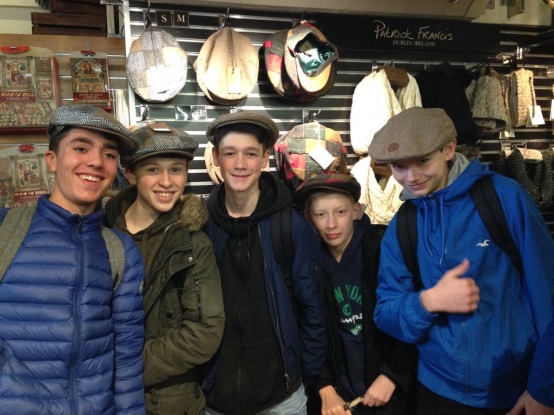